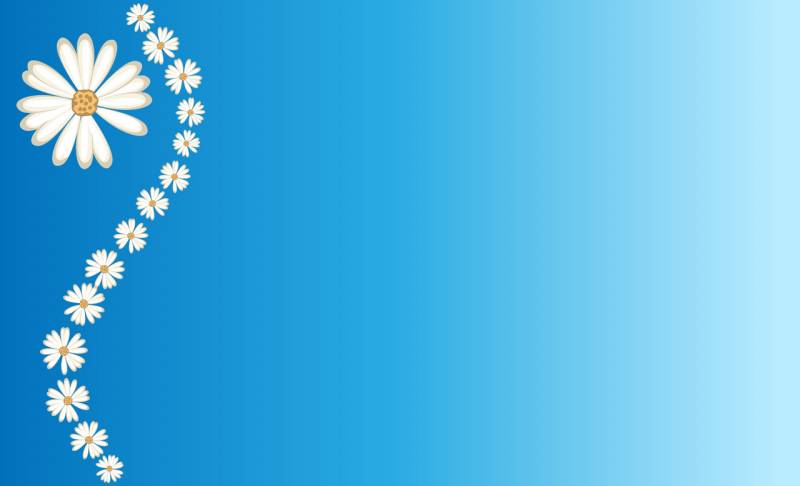 Методическая неделя педагогического мастерства 
«Вклад в развитие информационного контента ДОУ»
 Конкурсные материалы  педагогов группы № 4 «Радуга» МБДОУ детского сада №75
Денисовой С.В., Ильичевой С.Б.,
Кожаевой Г.Н.
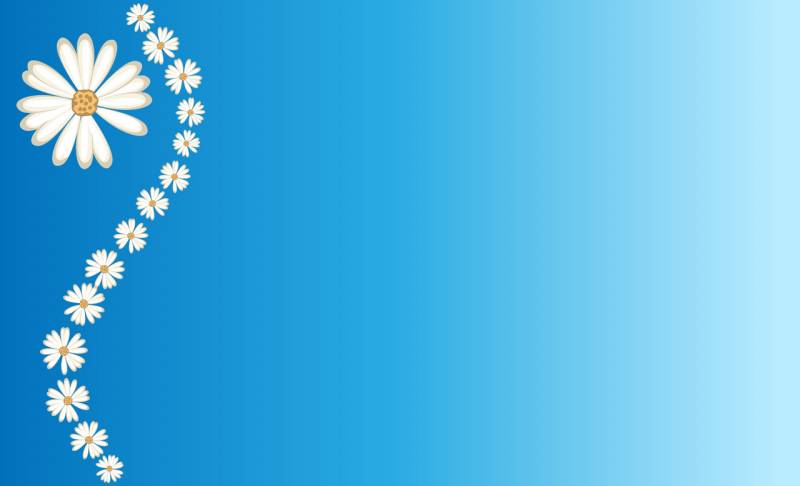 Информационно-коммуникационные технологии (ИКТ) в настоящий момент являются неотъемлемой частью педагогической деятельности педагогов 4 группы. Сочетание ИКТ связано с двумя видами технологий: информационными и коммуникационными.
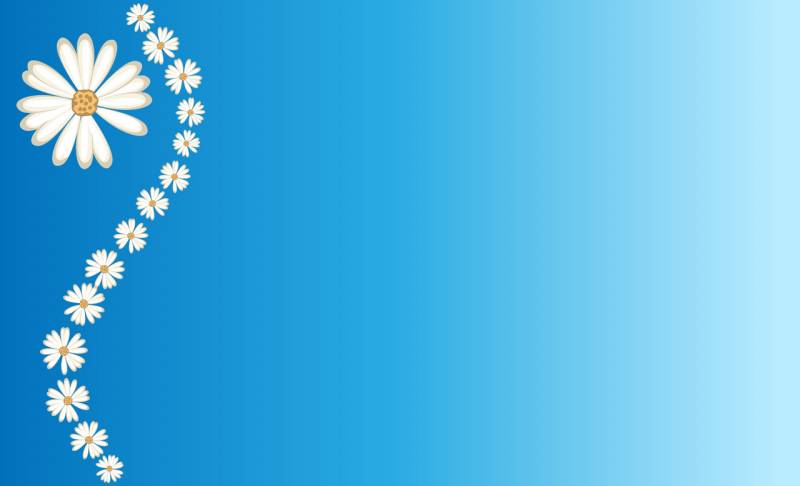 Информационные технологии – комплекс методов, приёмов, способов и средств, обеспечивающих хранение, обработку, передачу и отображение информации.
Коммуникационные технологии – методы, способы и средства взаимодействия человека с внешней средой.
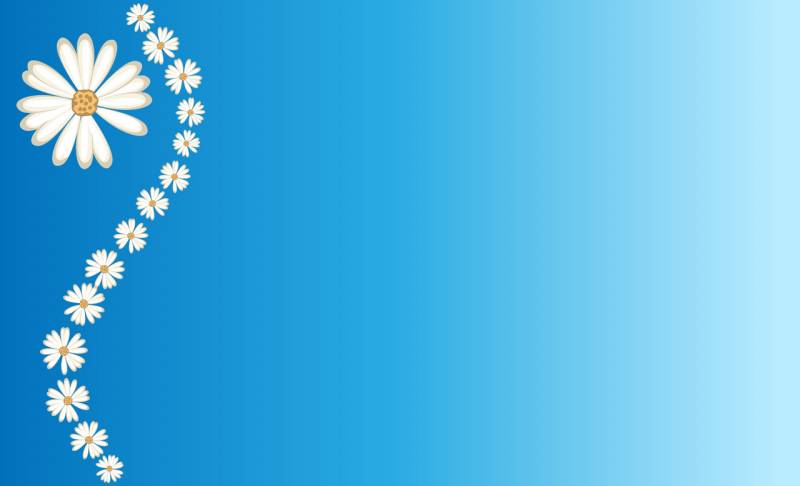 Информационно-коммуникационные технологии в 4 группе – это комплекс учебно-методических материалов, технических и инструментальных средств вычислительной техники в учебном процессе, формы и методы их применения для совершенствования деятельности педагогов группы, а также для образования, развития, диагностики и коррекции детей.
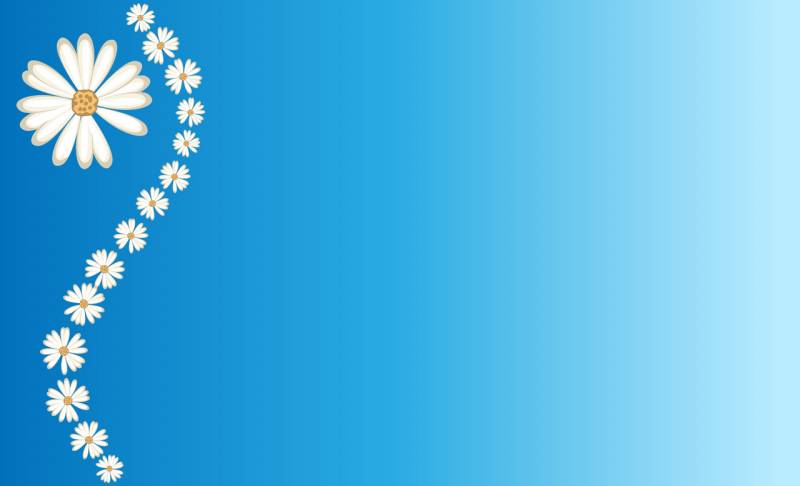 Одним из инновационных направлений, используемым в работе группы являются компьютерные и мультимедийные технологии.
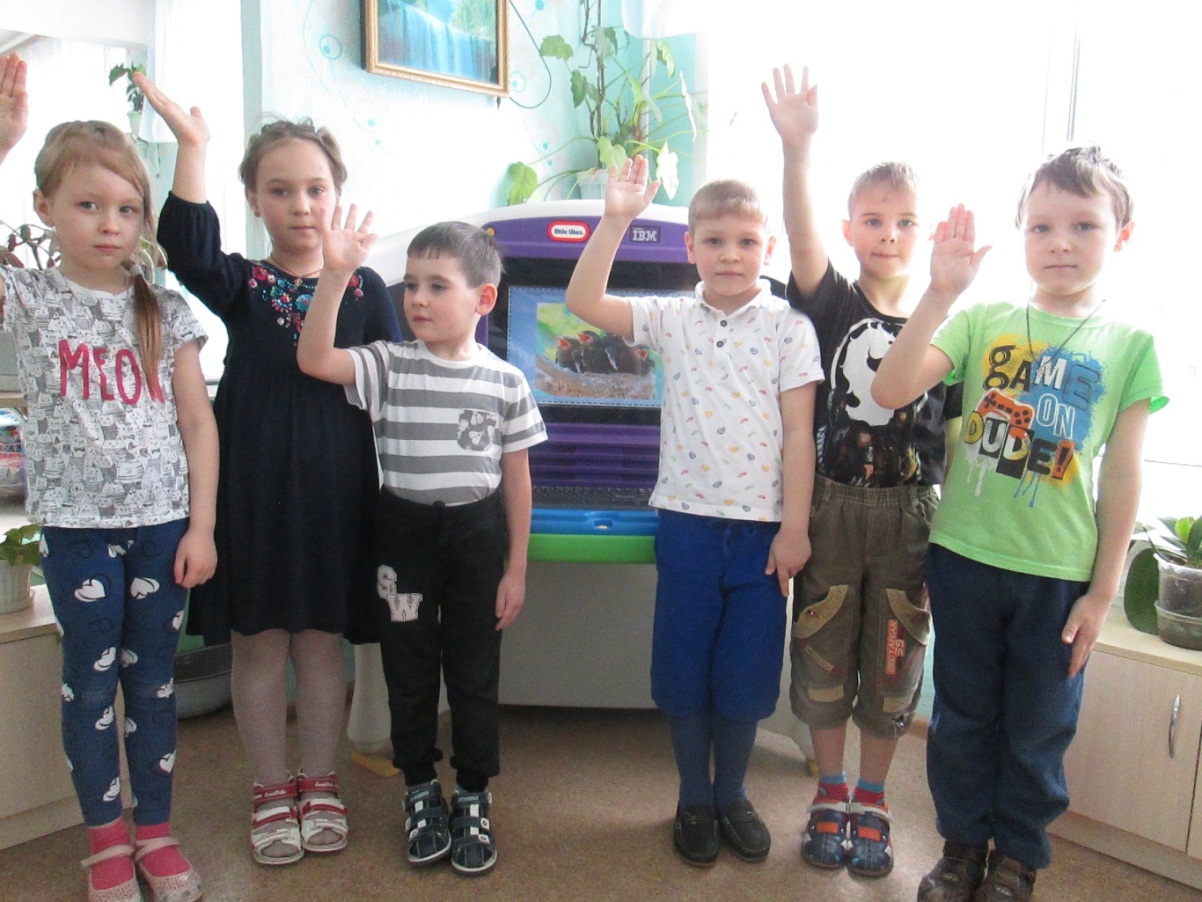 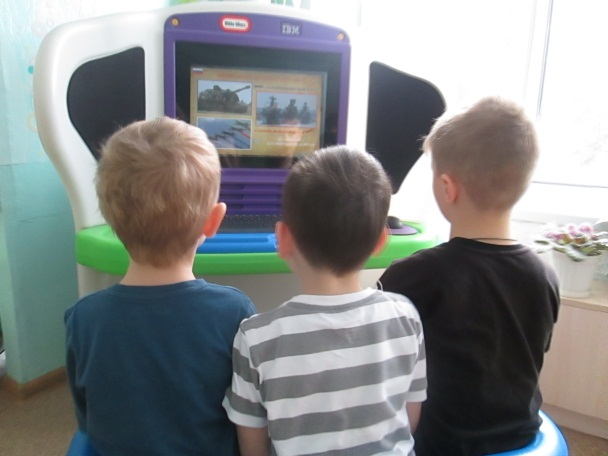 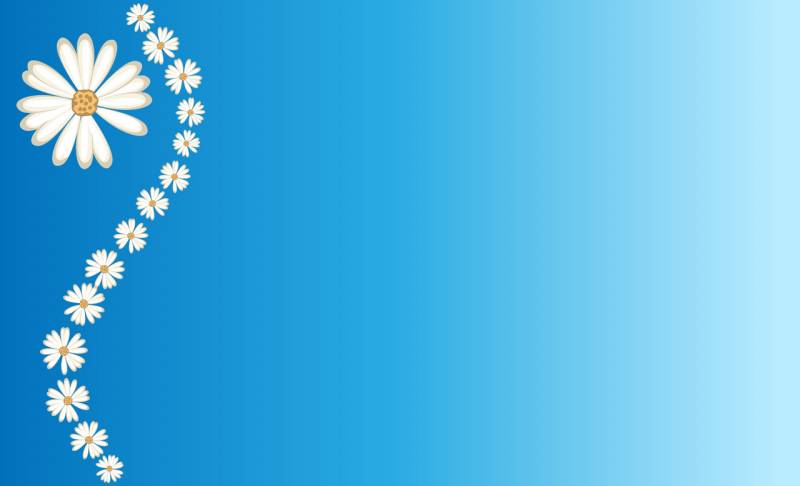 Педагоги владеют следующими необходимыми  умениями: - Владеют ИКТ-компетентностями:
а) общепользовательская ИКТ-компетентность;
б) общепедагогическая ИКТ-компетентность;
в) предметно-педагогическая ИКТ-компетентность (отражающая профессиональную ИКТ-компетентность соответствующей области человеческой деятельности).
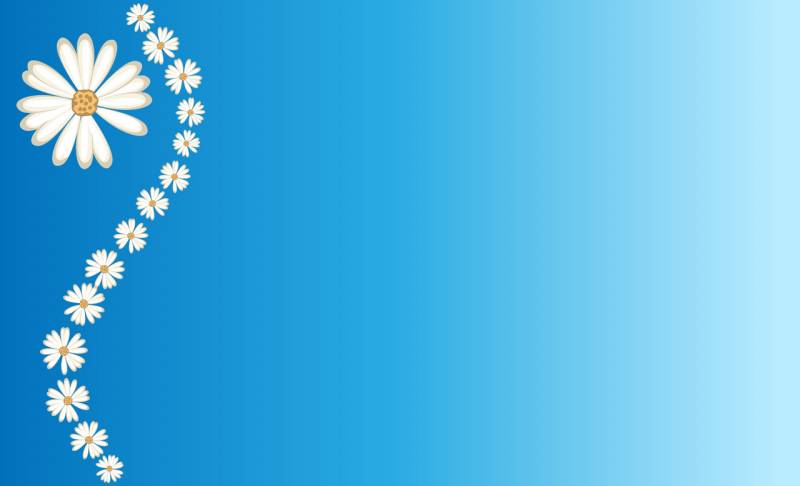 Педагоги знают: основы работы с текстовыми редакторами, электронными таблицами, электронной почтой и браузерами, мультимедийным оборудованием.
К информационным средствам относят и используют:
компьютер
видеокамера и фотоаппарат
обучающие программы
интерактивные учебно-методические                                    комплексы
игровые приставки
планшеты
мультимедиа
DVD и CD
интернет
магнитофоны
МФУ
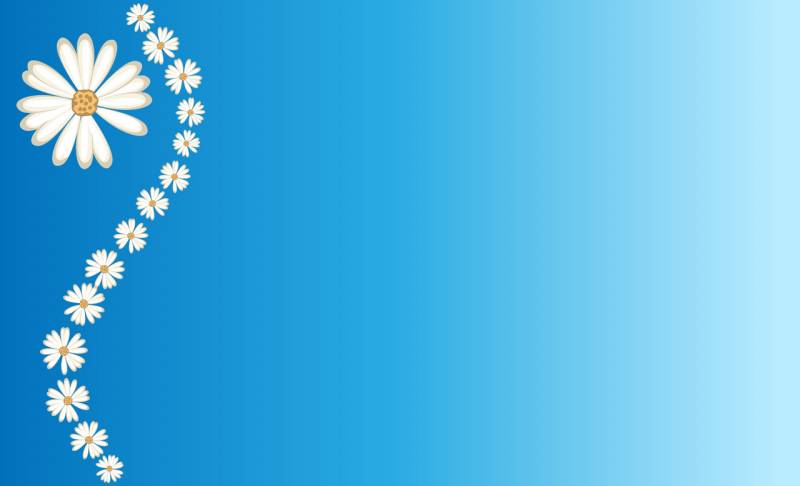 По направлениям использования информационно-коммуникационных технологий в системе деятельности ДОУ мы делим на:
использование ИКТ в процессе и организации методической работы с педагогическими кадрами.
использование ИКТ при организации      воспитательно-образовательного процесса с детьми;
использование ИКТ в процессе взаимодействия педагогов с родителями;
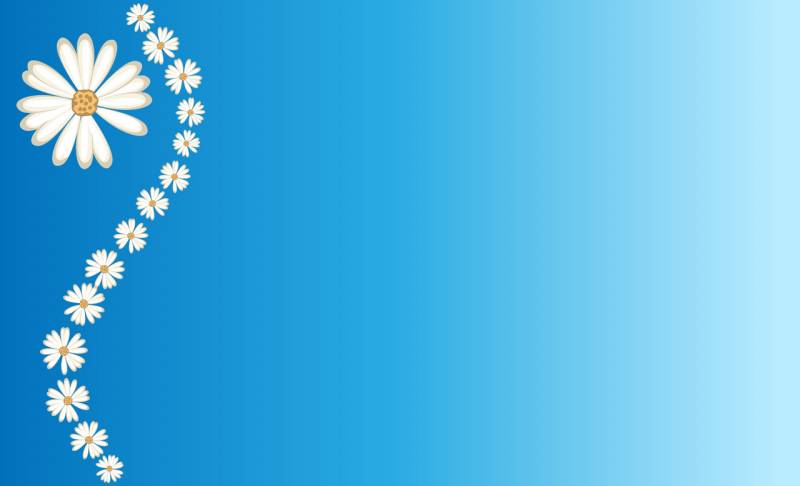 Использование компьютерных технологий помогает:
привлекать пассивных детей к активной деятельности;
возможности работы с детьми, имеющими ограниченные возможности;
позволяет моделировать такие жизненные ситуации, которые нельзя увидеть в повседневной жизни или сложно показать на занятии (полёт ракеты, половодье, круговорот воды в природе….);
реализовать личностно-ориентированные, дифференцированные подходы в образовательной деятельности.
делать НОД более наглядными, интенсивными;
активизировать мыслительные процессы (анализ, синтез и др.);
повышать интерес к изучаемому материалу;
активизировать познавательный интерес;
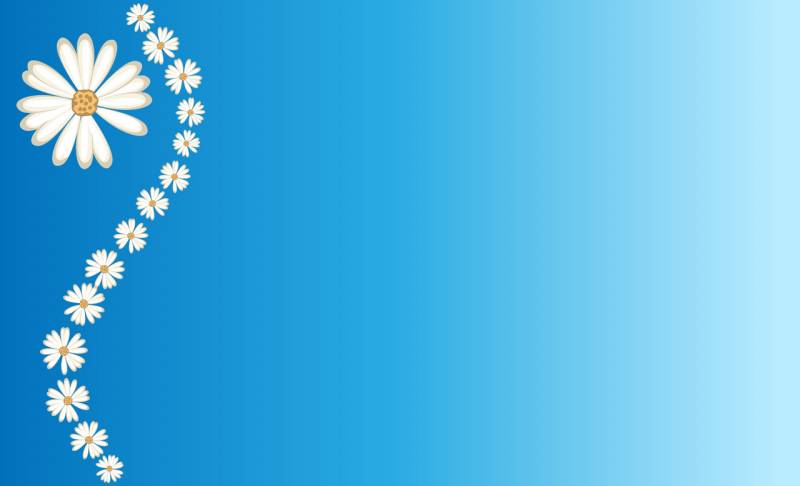 Основными формами использования ИКТ в группе являются:
- оформление групповой документации (списки детей, диагностика развития, планирование, мониторинг выполнения программ, составление отчетов).
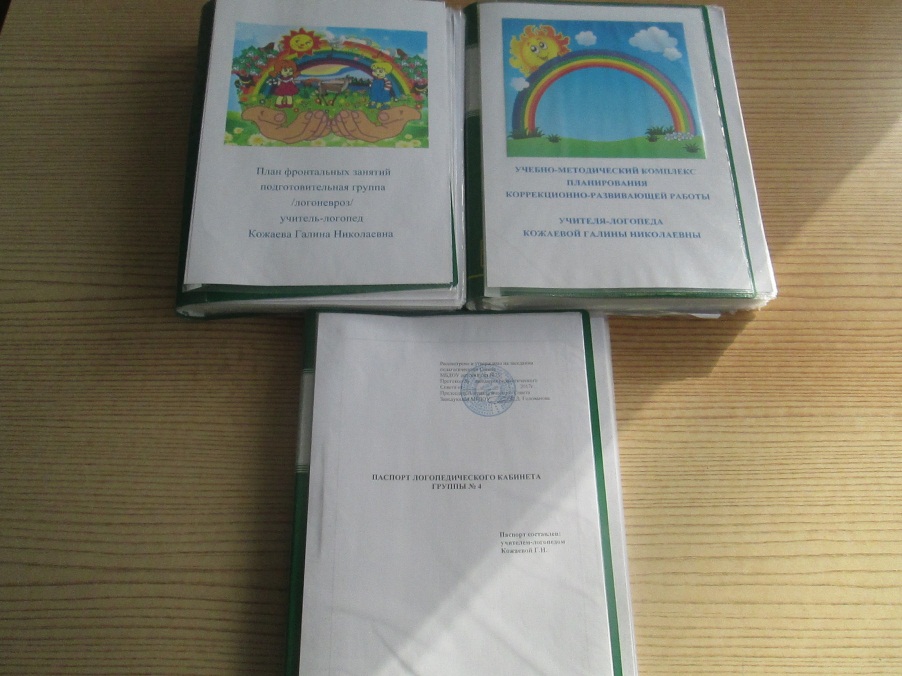 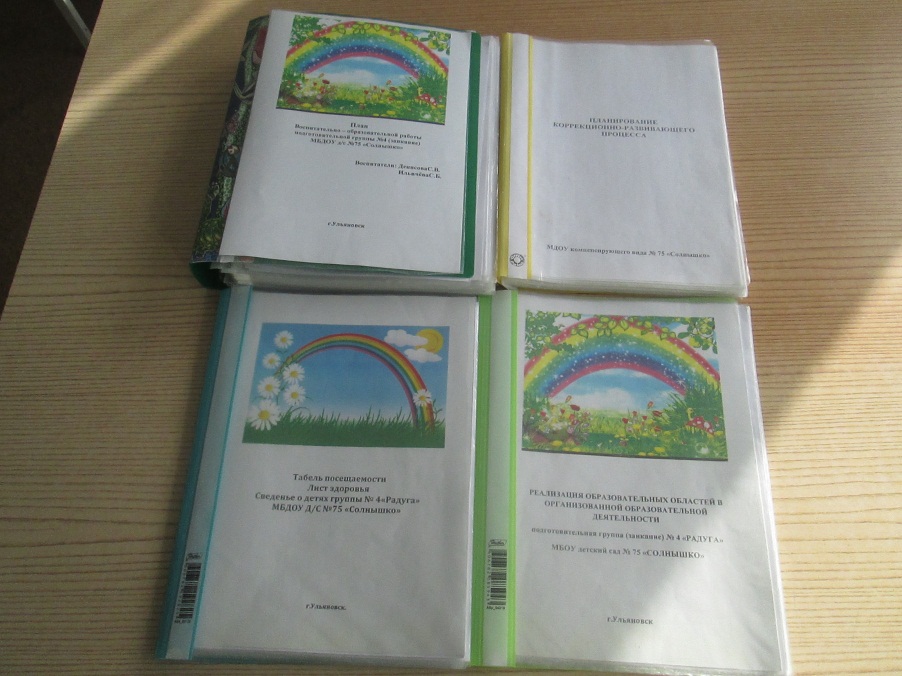 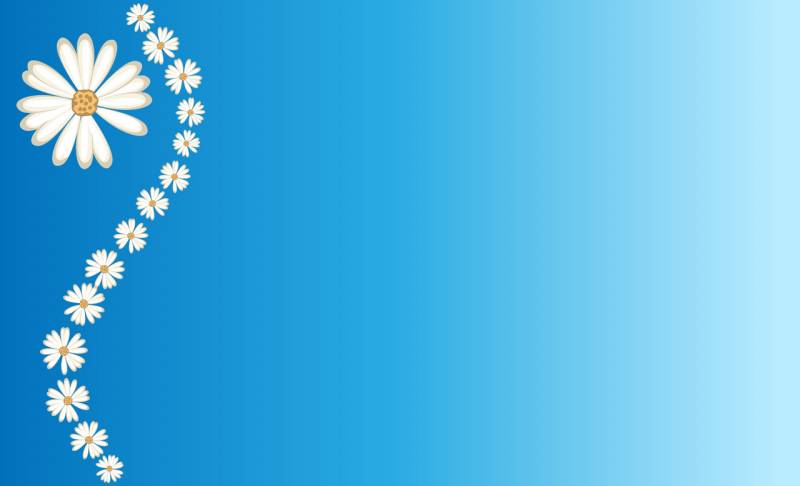 - подбор познавательного и иллюстративного материала к занятиям, к совместной образовательной деятельности, оформление стендов, группы.
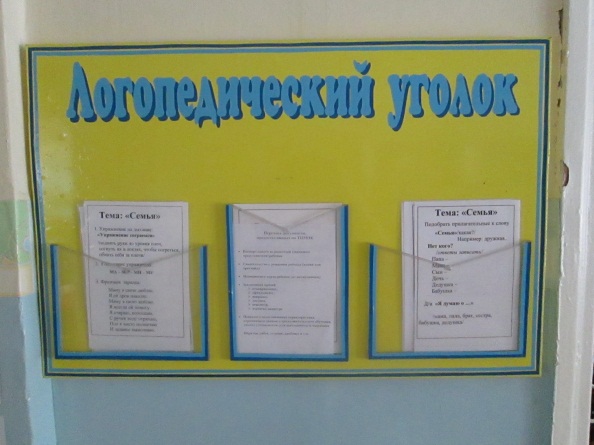 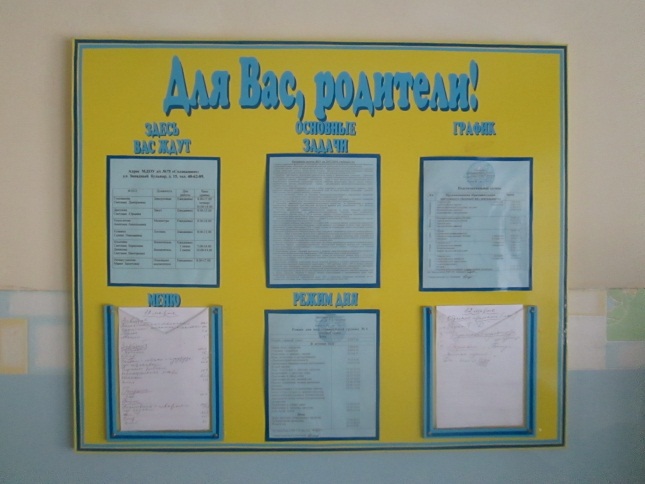 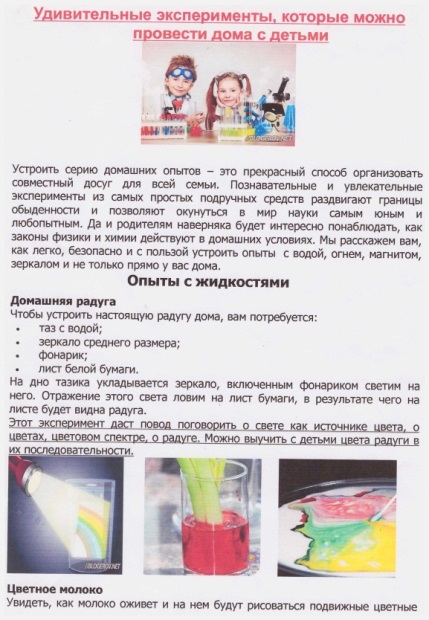 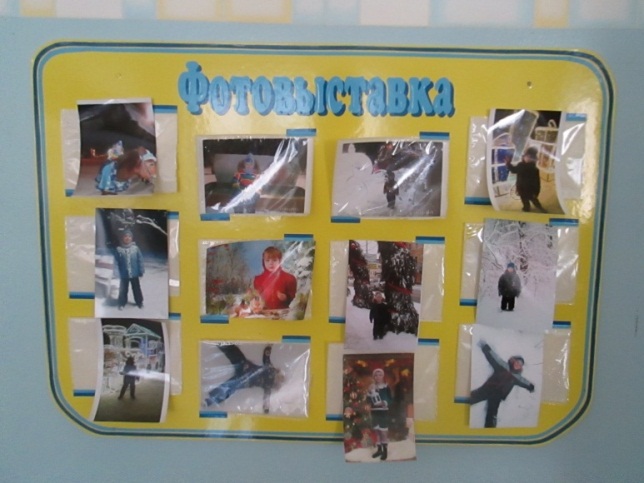 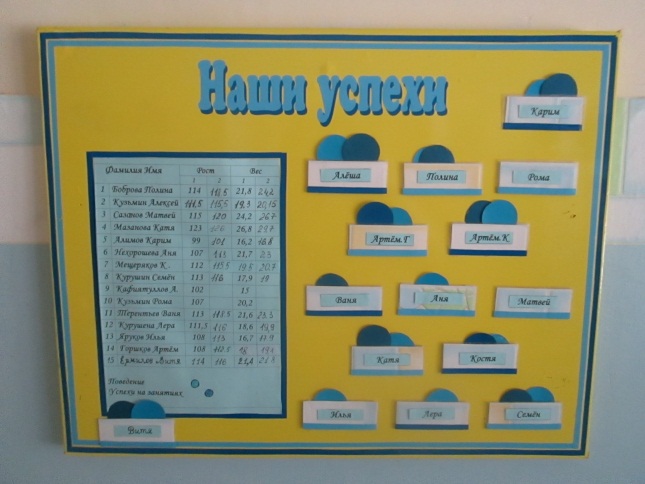 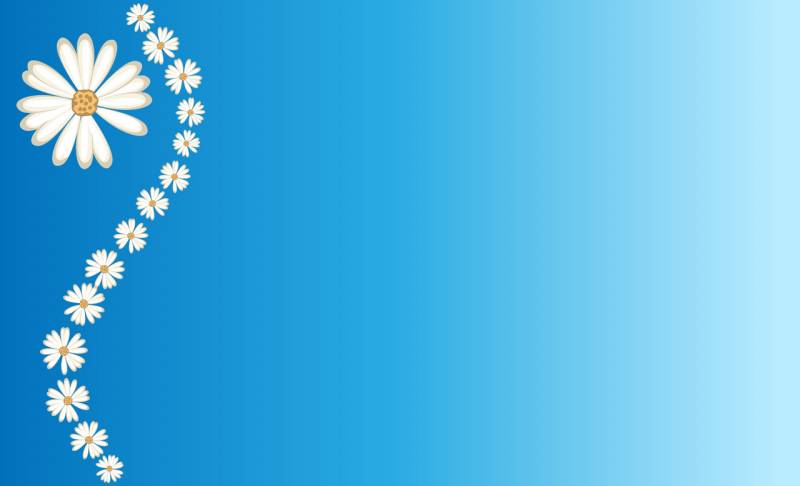 - создание презентаций в программе Microsoft Рower Рoint в различных образовательных областях: «Социально-коммуникативное развитие», «Речевое развитие», «Познавательное развитие» и др.
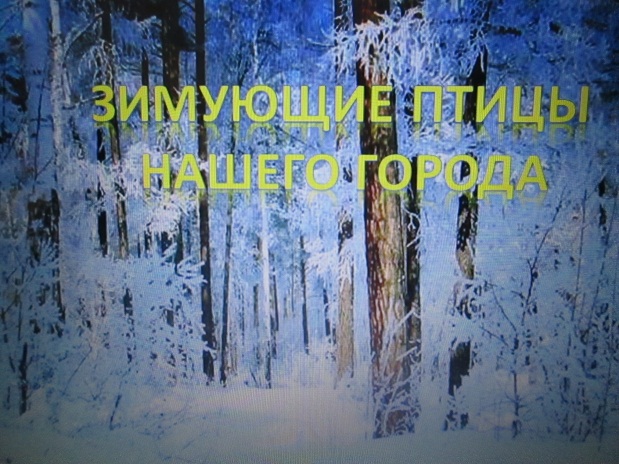 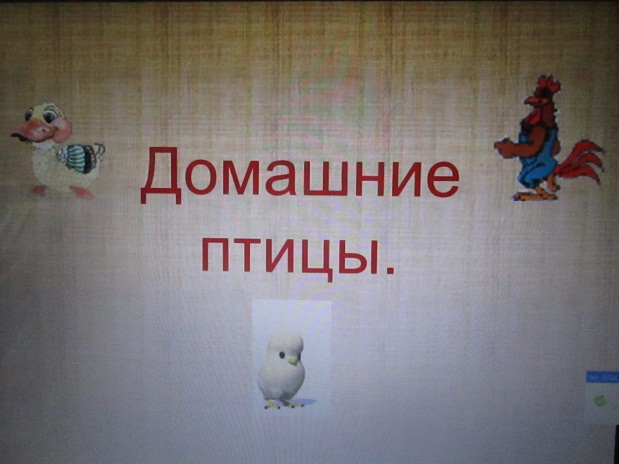 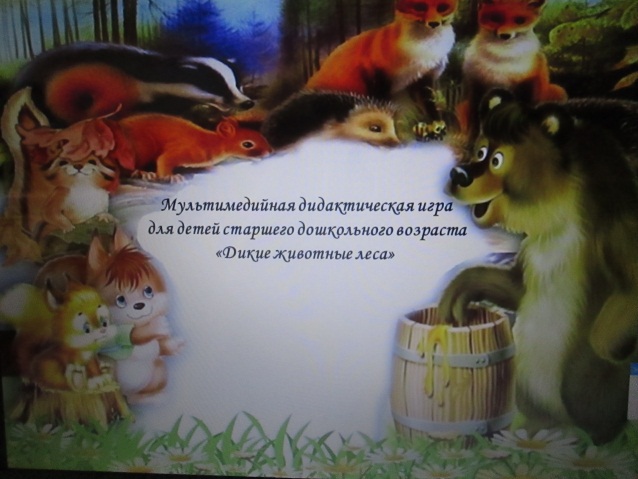 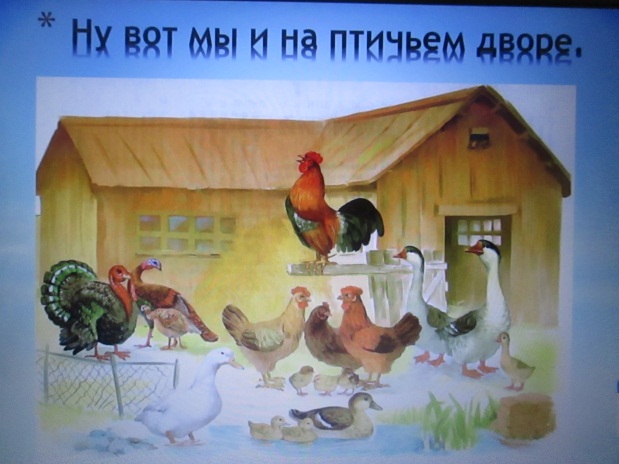 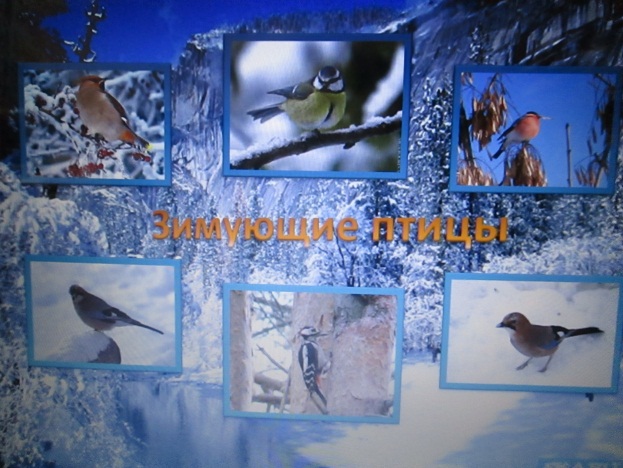 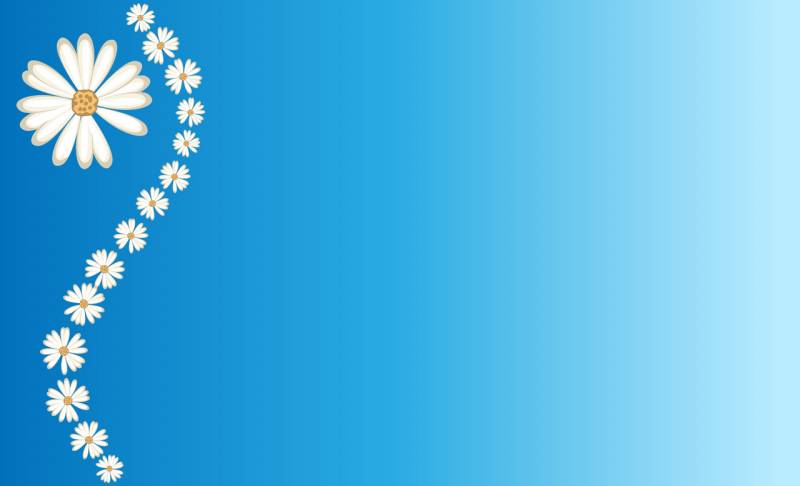 - использование обучающих программ. Выполняя задания, ребенок учится планировать, выстраивать логику элемента конкретных событий, представлений, у него развивается способность к прогнозированию результата действий. Он начинает думать прежде, чем делать. Это означает начало овладения основами теоретического мышления.
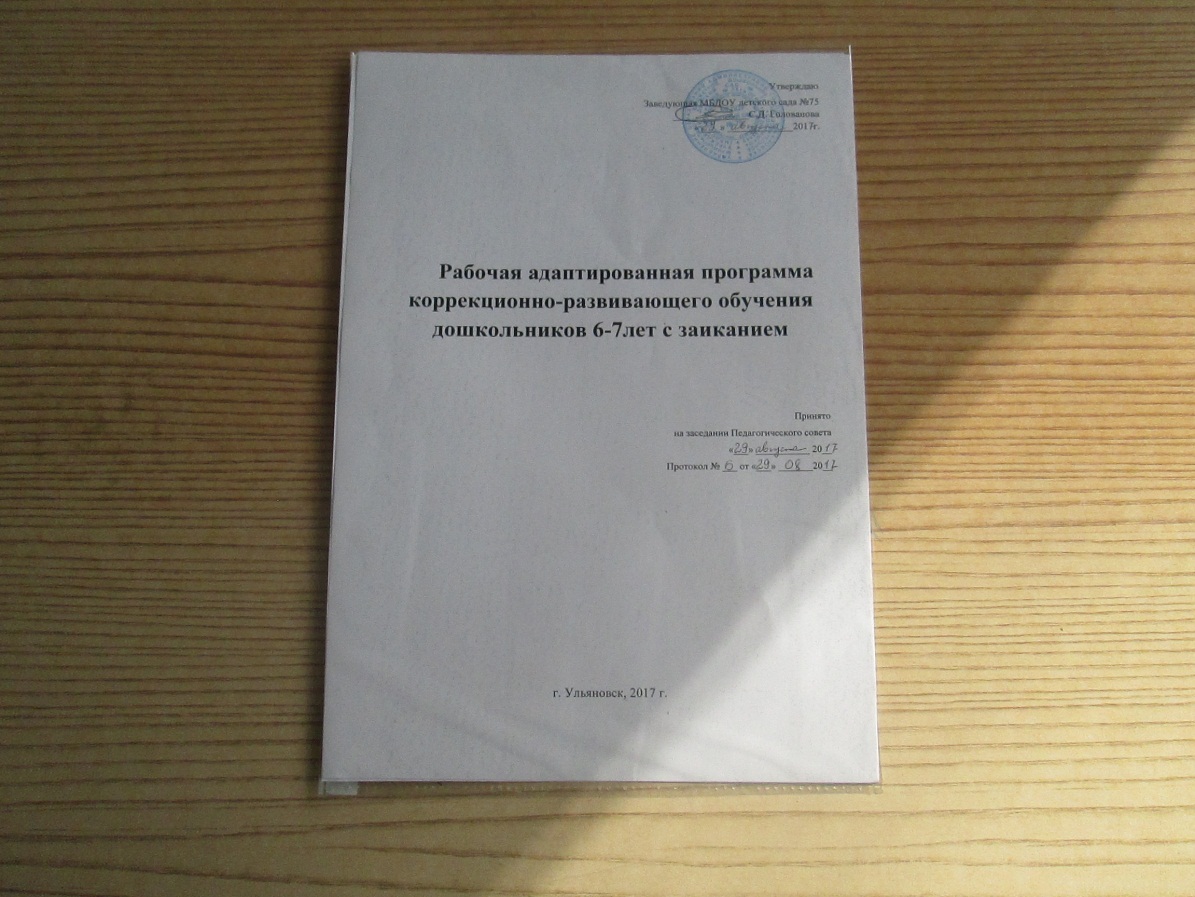 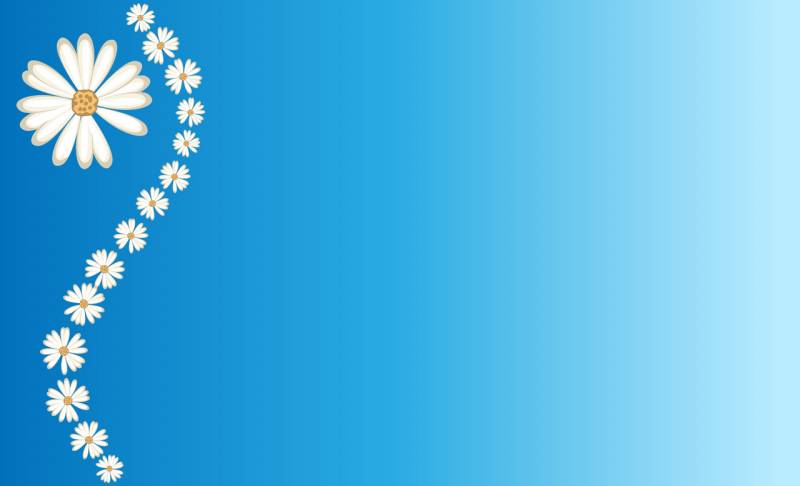 - участие в ведении сайта ДОУ.
- использование  сети интернет в педагогической деятельности, с целью информационного и научно-методического сопровождения образовательного процесса.
- подготовка аттестационных материалов в личном кабинете.
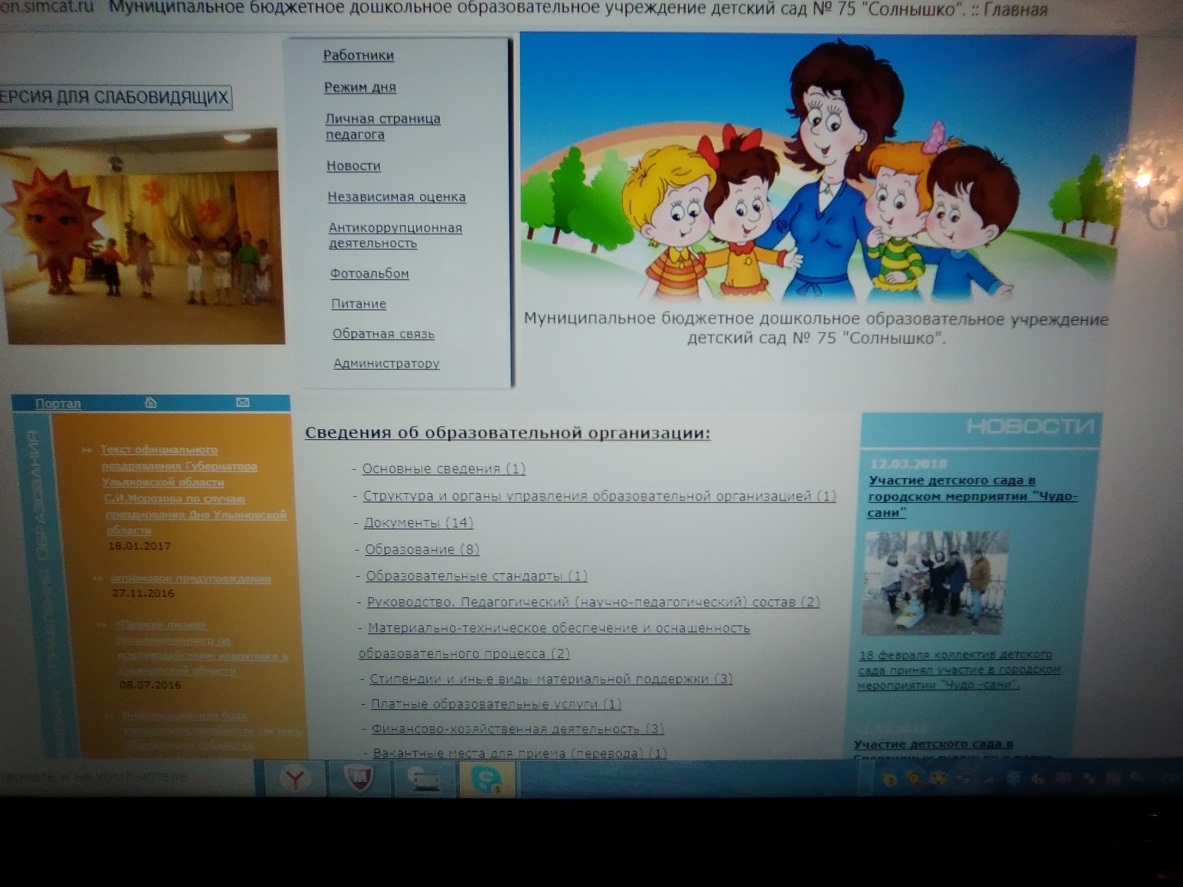 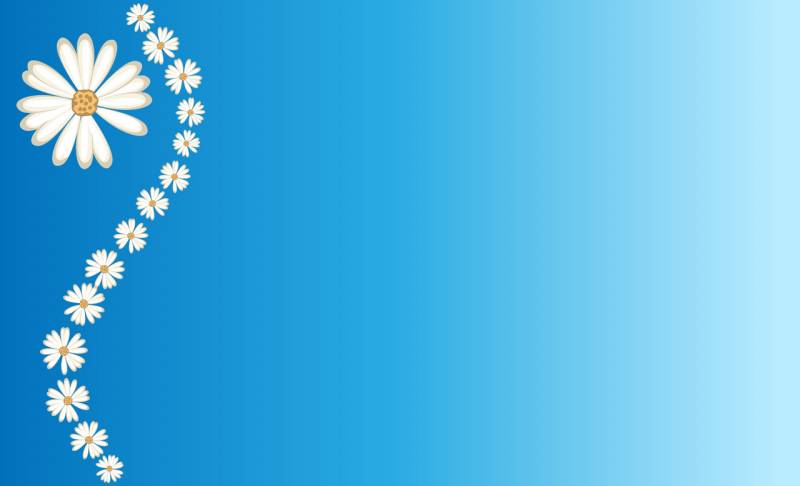 В нашей группе созданы все условия для применения ИКТ в образовательном процессе. У нас функционирует компьютер в группе, в логопедическом кабинете оборудовано рабочее место ноутбуком. Педагоги группы прошли обучающие курсы  повышения квалификации по использованию ИКТ в работе с детьми.
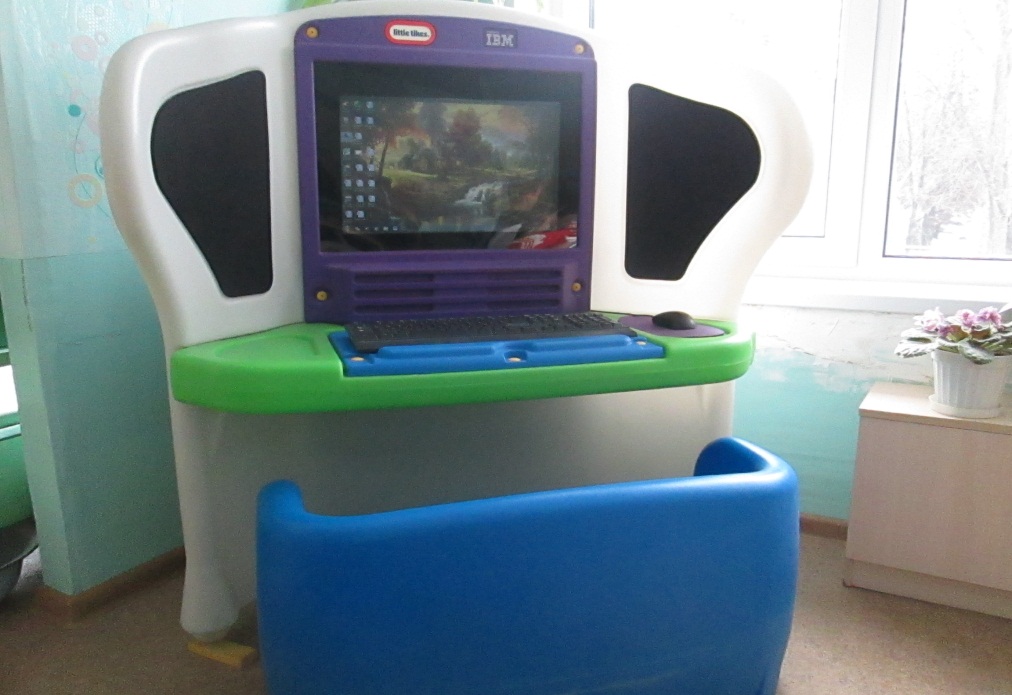 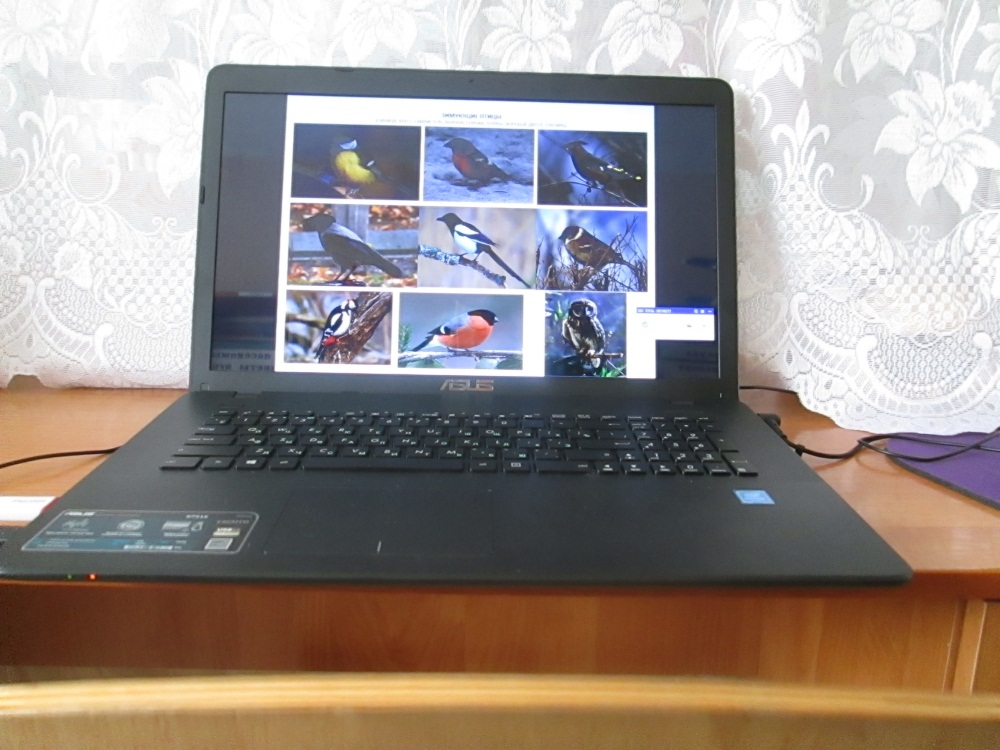 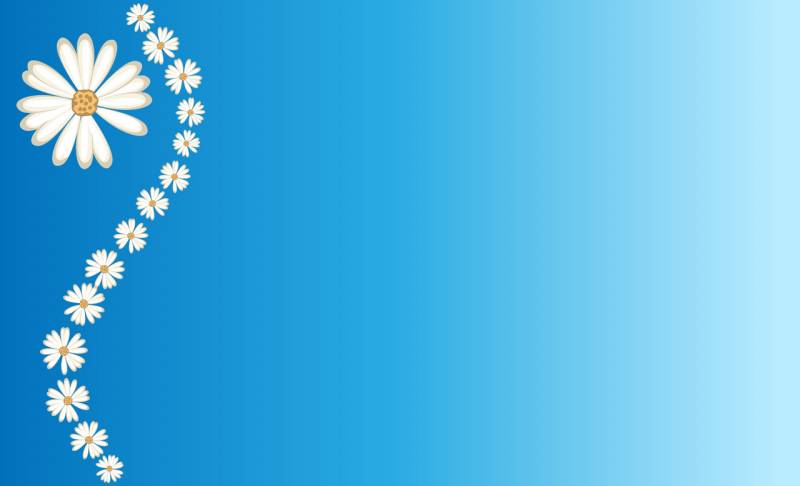 Имеющиеся материально-технические условия позволили нам являться базой для прохождения практики студентами УлГПУ, обучающих семинаров для слушателей курсов факультета переподготовки ФГБОУ УИПКПРО,  стать победителями «Лучшее коррекционное образовательное учреждение-2015», «100 лучших ДОУ России», научно-практической конференции «Использование ИКТ в образовательной работе с детьми дошкольного возраста».
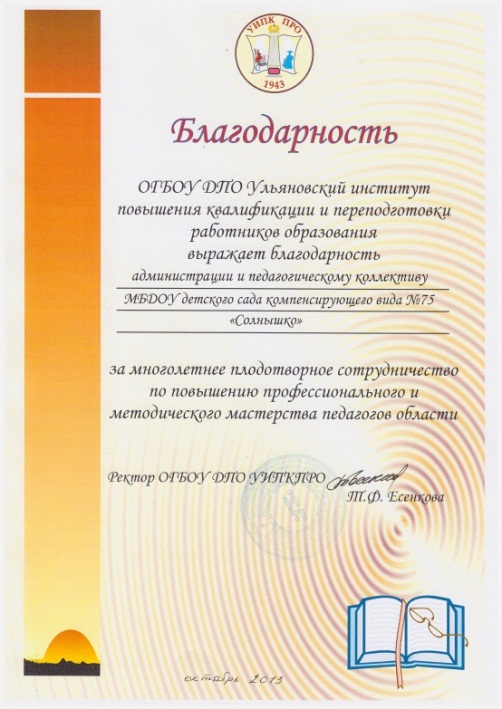 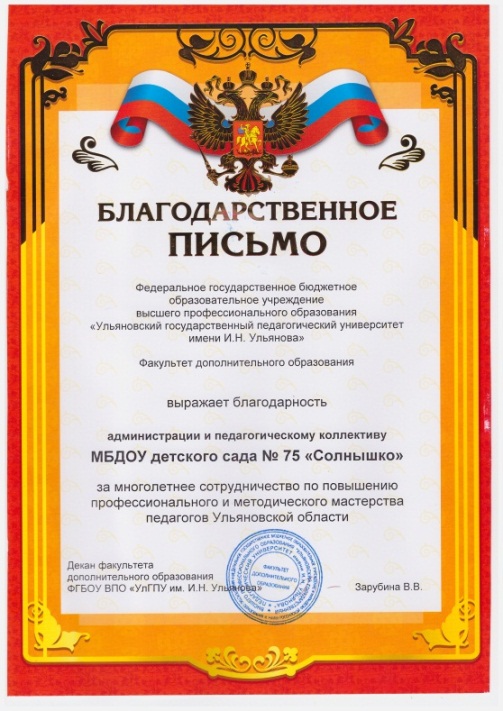 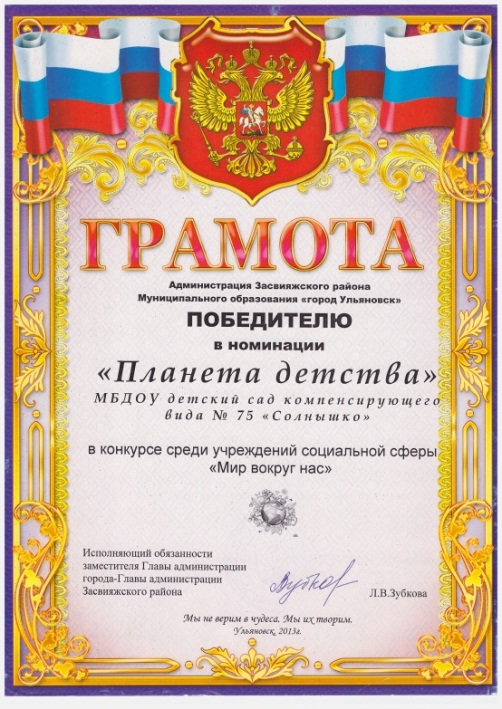 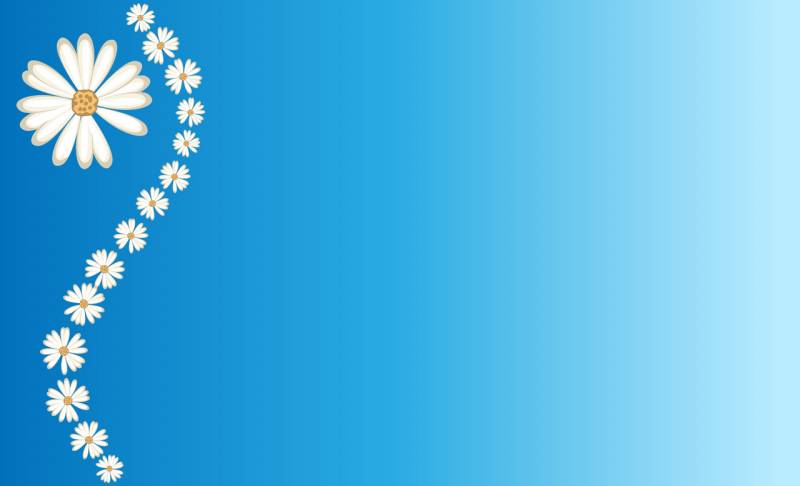 Во время проведения занятия используем  экран компьютера не более 7-10 минут. После окончания работы за компьютером для профилактики нарушений зрения и снятия напряжения с глаз выполняем несложную гимнастику для глаз.
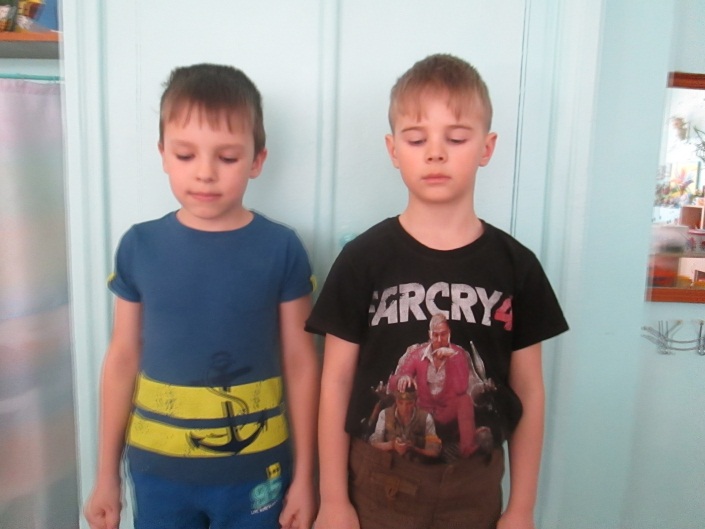 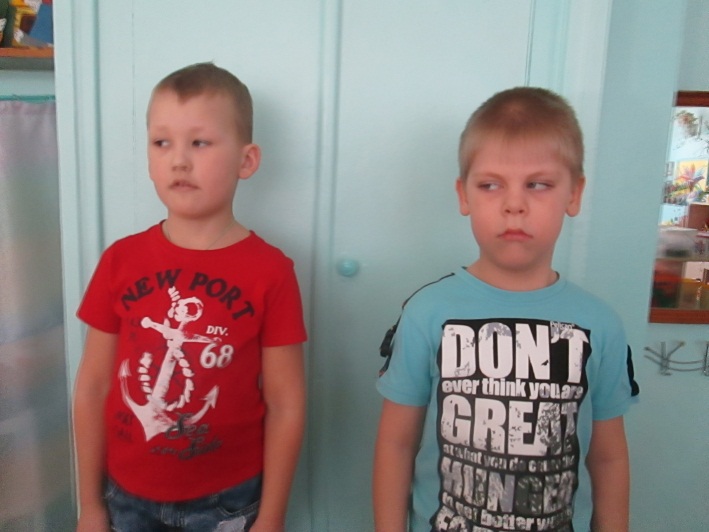 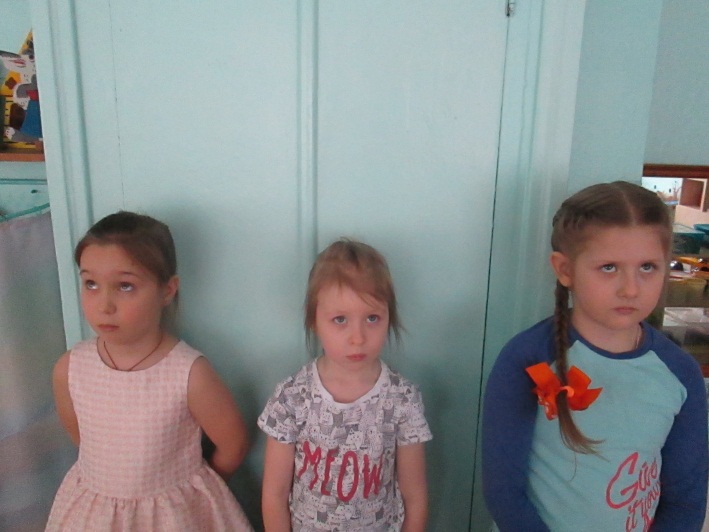 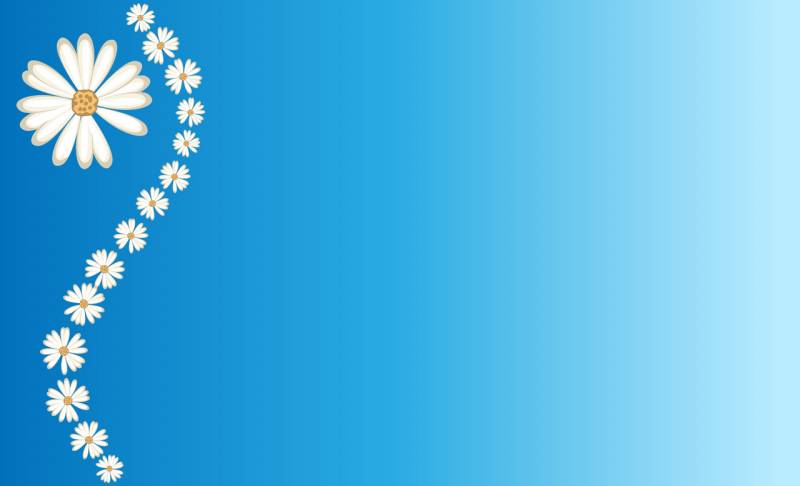 Использование ИКТ в процессе взаимодействия педагогов с родителями:
– это внедрение методов активизирующего общения, демонстрация успехов и достижений как лично ребёнка, так и дошкольной образовательной организации в целом.
Используемыми формами являются:
-   сайт ДОО
-   страницы педагогов на сайте ДОО;
- презентация организации работы группы на родительских собраниях.
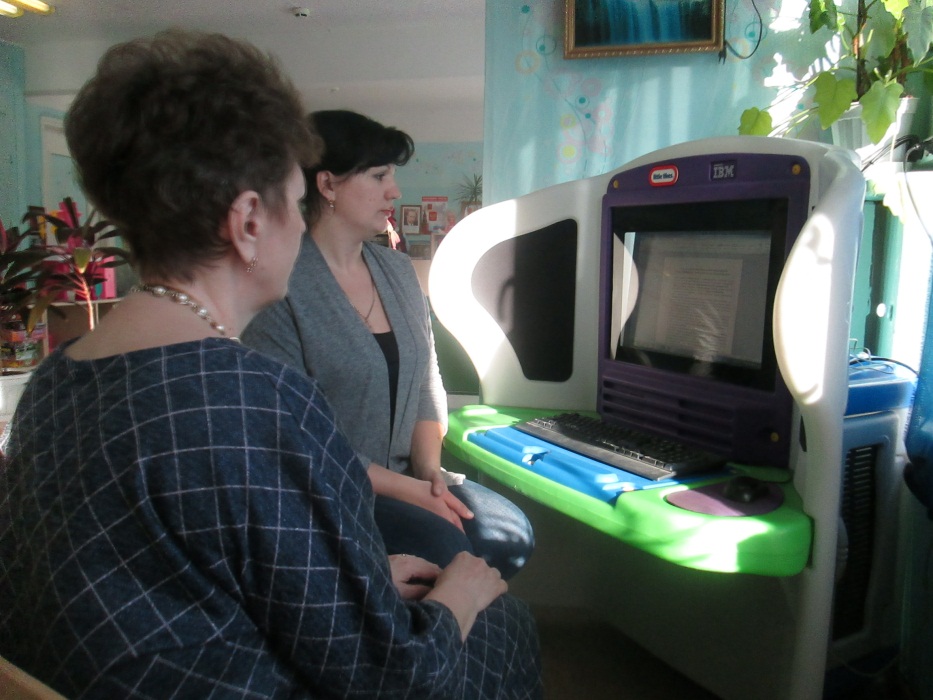 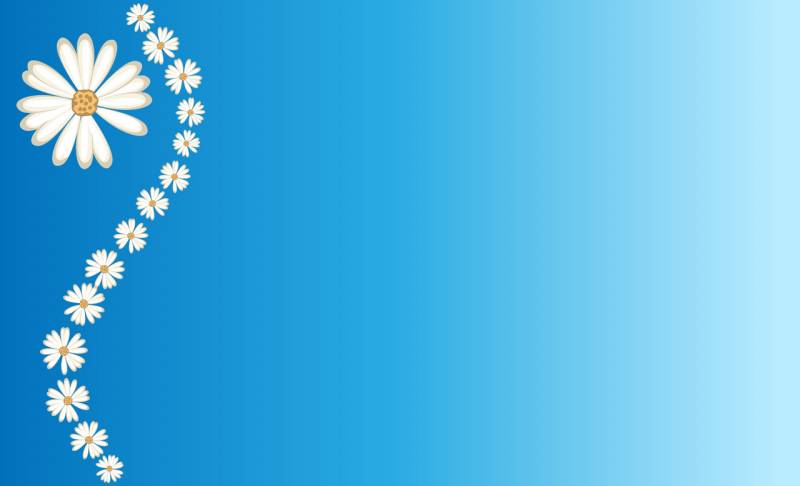 Таким образом, использование ИКТ в группе является обогащающим и преобразующим фактором.   Компьютерное оборудование  используется в работе с детьми при безусловном соблюдении физиолого-гигиенических и психолого-педагогических норм и рекомендаций. В работе с педагогами способствует повышению компьютерной грамотности и самообразования, с родителями - доступным и оперативным средством общения.
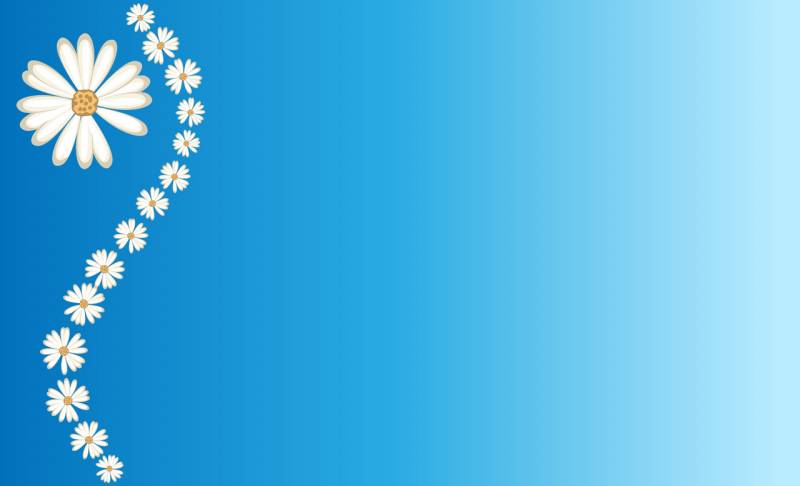 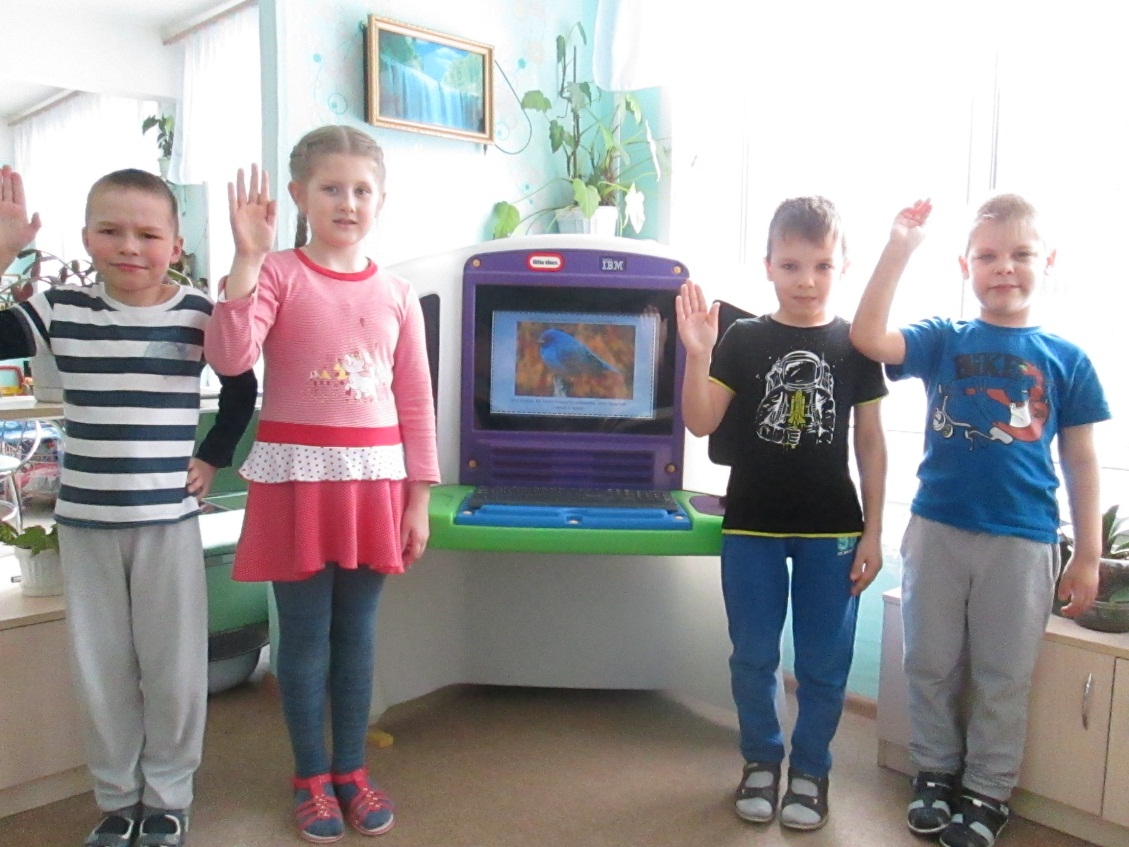